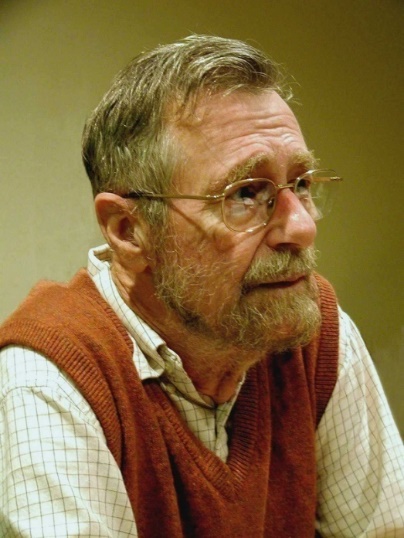 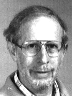 CSE 417Algorithms and Complexity
Autumn 2023
Lecture 12
Shortest Paths Algorithm and Minimum Spanning Trees
10/22/2023
CSE 417
1
Announcements
Reading
4.4, 4.5, 4.7
Midterm
Monday,  October 30
In class,  closed book
Material through 4.7
Old midterm questions available
Note – some listed questions are out of scope
10/22/2023
CSE 417
2
Assume all edges have non-negative cost
Dijkstra’s Algorithm
S = { };    d[s] = 0;     d[v] = infinity for v != s
While S != V
	Choose v in V-S with minimum d[v]
	Add v to S
	For each  w in the neighborhood of v
		d[w] = min(d[w], d[v] + c(v, w))
4
3
y
1
u
1
1
0
1
4
s
x
2
2
2
2
v
2
3
5
10/22/2023
CSE 417
3
z
Correctness Proof
Elements in S have the correct label
Induction:  when v is added to S, it has the correct distance label 
Dist(s, v) = d[v] when v added to S
y
x
S
s
u
v
10/22/2023
CSE 417
4
Dijkstra Implementation
S = { };    d[s] = 0;     d[v] = infinity for v != s
While S != V
	Choose v in V-S with minimum d[v]
	Add v to S
	For each  w in the neighborhood of v
		if (d[w] > d[v] + c(v, w))
			d[w] = d[v] + c(v, w)
			pred[w] = v
Basic implementation requires Heap for tracking the distance values
Run time O(m log n)
10/22/2023
CSE 417
5
O(n2) Implementation for Dense Graphs
FOR i := 1 TO n
	d[i] := Infinity;  visited[i] := FALSE;
d[s] := 0;

FOR i := 1 TO n
	v := -1;  dMin := Infinity;
	FOR j := 1 TO n  // Find v in V-S to minimize d[v]
		IF visited[j] = FALSE AND d[j] < dMin
			v := j; dMin := d[j];
	IF v = -1
		RETURN;
	visited[v] := TRUE;

	FOR j := 1 TO n  // Update d values from v
		IF d[v] + len[v, j] < d[j]
			d[j] := d[v] + len[v, j];
			prev[j] := v;
10/22/2023
CSE 417
6
Future stuff for shortest paths
Bellman-Ford Algorithm
O(nm) time
Handles negative cost edges
Identifies negative cost cycle if present
Dynamic programming algorithm
Very easy to implement
10/22/2023
CSE 417
7
Bottleneck Shortest Path
Define the bottleneck distance for a path to be the maximum cost edge along the path
u
4
6
s
x
2
5
5
3
v
10/22/2023
CSE 417
8
Compute the bottleneck shortest paths
6
d
d
6
a
a
5
4
4
4
e
e
-3
c
c
s
-2
s
3
3
2
6
g
g
b
b
4
7
f
f
10/22/2023
CSE 417
9
How do you adapt Dijkstra’s algorithm  to handle bottleneck distances
Does the correctness proof still apply?
10/22/2023
CSE 417
10
Dijkstra’s Algorithmfor Bottleneck Shortest Paths
S = { };    d[s] = negative infinity;     d[v] = infinity for v != s
While S != V
	Choose v in V-S with minimum d[v]
	Add v to S
	For each  w in the neighborhood of v
		d[w] = min(d[w], max(d[v], c(v, w)))
3
y
4
u
a
1
2
4
3
s
x
1
1
2
v
5
3
b
4
z
10/22/2023
CSE 417
11
Minimum Spanning Tree
Introduce Problem
Demonstrate three different greedy algorithms
Provide proofs that the algorithms work
10/22/2023
CSE 417
12
Minimum Spanning Tree Definitions
G=(V,E) is an UNDIRECTED graph
Weights associated with the edges
Find a spanning tree of minimum weight
If not connected,  complain
10/22/2023
CSE 417
13
Minimum Spanning Tree
15
t
a
6
9
14
3
4
e
10
13
c
s
21
20
15
17
2
7
g
b
8
f
22
u
12
1
16
v
10/22/2023
CSE 417
14
Greedy Algorithms for Minimum Spanning Tree
Extend a tree by including the cheapest out going edge
Add the cheapest edge that joins disjoint components
Delete the most expensive edge that does not disconnect the graph
4
b
c
20
5
11
8
a
d
7
22
e
10/22/2023
CSE 417
15
Greedy Algorithm 1Prim’s Algorithm
Extend a tree by including the cheapest out going edge
15
t
a
6
14
3
9
4
e
10
13
c
s
11
20
5
Construct the MST with Prim’s algorithm starting from vertex a
Label the edges in order of insertion
17
2
7
g
b
8
f
22
u
12
1
16
v
CSE 417
16
Greedy Algorithm 2Kruskal’s Algorithm
Add the cheapest edge that joins disjoint components
15
t
a
6
14
3
9
4
e
10
13
c
s
11
20
5
17
2
7
Construct the MST with Kruskal’s algorithm
Label the edges in order of insertion
g
b
8
f
22
u
12
1
16
v
CSE 417
17
Greedy Algorithm 3Reverse-Delete Algorithm
Delete the most expensive edge that does not disconnect the graph
15
t
a
6
14
3
9
4
e
10
13
c
s
11
20
5
17
2
7
Construct the MST with the reverse-delete algorithm
Label the edges in order of removal
g
b
8
f
22
u
12
1
16
v
10/22/2023
CSE 417
18
Dijkstra’s Algorithmfor Minimum Spanning Trees
S = { };    d[s] = 0;     d[v] = infinity for v != s
While S != V
	Choose v in V-S with minimum d[v]
	Add v to S
	For each  w in the neighborhood of v
		d[w] = min(d[w], c(v, w))
3
y
4
u
a
1
2
4
3
s
x
1
1
2
v
5
3
b
4
z
10/22/2023
CSE 417
19
Minimum Spanning Tree
Undirected Graph G=(V,E) with edge weights
15
t
a
6
9
14
3
4
e
10
13
c
s
11
20
5
17
2
7
g
b
8
f
22
u
12
1
16
v
10/22/2023
CSE 417
20
Greedy Algorithms for Minimum Spanning Tree
[Prim] Extend a tree by including the cheapest out going edge
[Kruskal] Add the cheapest edge that joins disjoint components
[ReverseDelete] Delete the most expensive edge that does not disconnect the graph
4
b
c
20
5
11
8
a
d
7
22
e
10/22/2023
CSE 417
21
Why do the greedy algorithms work?
For simplicity, assume all edge costs are distinct
10/22/2023
CSE 417
22
Edge inclusion lemma
Let S be a subset of V, and suppose e = (u, v) is the minimum cost edge of E, with u in S and v in V-S
e is in every minimum spanning tree of G
Or equivalently, if e is not in T, then T is not a minimum spanning tree
e
S
V - S
10/22/2023
CSE 417
23
e is the minimum cost edge between S and V-S
Proof
Suppose T is a spanning tree that does not contain e
Add e to T, this creates a cycle
The cycle must have some edge e1 = (u1, v1) with u1 in S and v1 in V-S






T1 = T – {e1} + {e} is a spanning tree with lower cost
Hence, T is not a minimum spanning tree
S
V - S
e
10/22/2023
CSE 417
24